Fertility Challenges
Management of Infertile Couple With Azoospermic Husband
Introduction
The testes (testicles) are male reproductive glands found in a saccular extension of the anterior abdominal wall called the scrotum. 
Testes in males are analogous to the female ovaries. They produce sex hormones “androgens” (primarily testosterone) in the process of steroidogenesis and are the place of spermatogenesis.
 The function of the testes is controlled by anterior pituitary gland , where its luteinizing hormone (LH) stimulates the production of testosterone, and follicle-stimulating hormone (FSH) stimulates sperm production.
Spermatogenesis
The male reproductive tract consists of the testis, epididymis, vas deferens, prostate, seminal vesicles, ejaculatory duct, bulbourethral glands, and urethra.
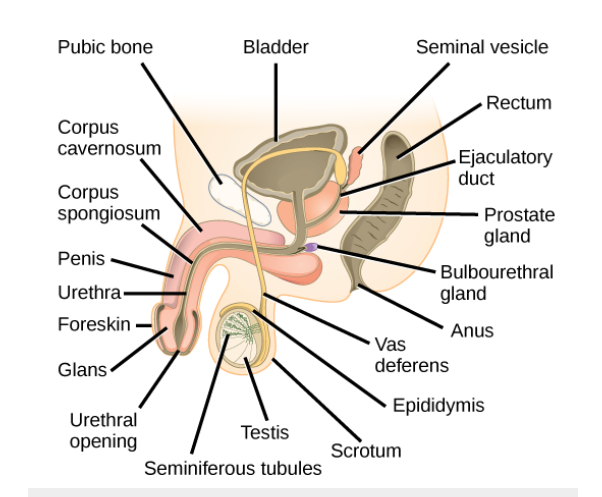 [Speaker Notes: Seminal vesicle  secretes fluid contain enzymes , protein , mucus , fructose 
Bulbourethral  secrets coloreless , alkaline fluid to neutralize the acidic urethral pathway before ejaculation .]
Gonadotropin responsive cells in the testes include “Leydig cells” (the site of androgen synthesis) and “Sertoli cells”, which line the seminiferous tubules (the site of spermatogenesis). The pituitary gland secretes luteinizing hormone (LH), which stimulates the synthesis and secretion of testosterone by the Leydig cells, and follicle-stimulating hormone (FSH), which acts with testosterone on the Sertoli cells to stimulate spermatogenesis.
Terminology and normal semen analysis
1-Normozoospermia : All semen parameters normal
2-Oligozoospermia : Reduced sperm numbers
       Mild to moderate: 5–15 million/mL
       Severe: <5 million/mL
3-Asthenozoospermia : Reduced sperm motility
4-Azoospermia : No sperm in semen
[Speaker Notes: Possible lifestyle causes for increase infertility in men :
 increase use of pesticides lower concentration and motility 
High intake of food containing soy  lower sperm concentration 
Alcohol Negatively affects all semen analysis parameters 
Marijuana, cocaine and smoking  decrease sperm motility 
Some drugs may affects fertility .]
Semen Analysis
The Basic Semen Analysis Measures : Semen Volume and PH , Sperm Concentration , Sperm Motility , Sperm Morphology 
In many circumstances , several specimens are necessary to verify an abnormality .. (Abstinence of a minimum of 2 to a maximum of 7 days usually is recommended prior to the semen analysis )
1-Semen Volume And PH : there parameters are affected mainly by the balance between the acidic secretions of the prostate gland and the alkaline fluid from the seminal vesicles . 
Low volume may be due to : 
   1-Difficulties with collection 
   2-retrograde ejaculation 
   3-androgen deficiency  

2- antisperm antibodies : Those Found On The Surface Of Sperms , normal between 0-60 U/ml
Differential Diagnosis
Further Evaluation By a Urologist Is Indicated If Any Abnormalities In The Semen Are Detected . 
A-Pretesticular : 
1-Endocrine Hypogonadotropic Hypogonadism .
2-Coital Dysfunction Erectile Dysfunction , Ejaculatory Dysfunction 
B-Testicular : 
1-Genetic  Klinefelter syndrome .
2-Congenital Cryptorchidism 
3-Infective  Orchitis 
4-Anti Spermatogenic Agents : Heat , Chemotherapy , Drugs , Irradiation 
5-Vascular : Varicocele , Torsion 
6-Idiopathic 
C-Post Testicular : 
* Obstructive : 
-Epididymal Congenital , infective .
-Vasal   Genetic (cystic fibrosis ) , Acquired ( Vasectomy ) .
[Speaker Notes: Cryptorchidism : a condition in which one or both of the testes fail to descend from the abdomen into the scrotum.]
Azoospermia : Classification and treatment
Describes the absence of spermatozoa in the ejaculation .
Found in 1% of all men and in 15-20% of infertile men .
Causes Are : 
1- Pretesticular
2- Testicular 
3- Posttesticular 
4- Idiopathic
Pretesticular Azoospermia
Relatively rare and result from gonadotropin deficiency ( hypogonadotopic hypogonadism ) , which leads to loss of spermatogenesis . 
We should perform a full endocrine history that include : 
1-information on puberty and growth 
2-levels of Luteinizing hormone ( LH ) , Follicular stimulating hormone ( FSH )
3- prolactin and testosterone levels .
 Treatment : 
Hormonal Treatment include : pulsatile gonadotropin releasing hormone ( GnRH) , Humane Chorionic Gonadotropin , Exogenous Gonadotropin .
*Effective As Early Aa Four Months After Start Of Treatment .
[Speaker Notes: The best predictor of good response is increase level of LH and FSH and Testosterone 
Increase Testicular Volume More Than 8 ml ( normally testis volume 12.5-18 ml )]
Testicular Azoospermia
Gonadal failure is the hallmark of testicular azoospermia 
Causes may be : 
1-acquired radiotherapy , chemotherapy , testicular torsion , varicocele , mumps orchitis 
2-Developmental  testicular maldescent .
[Speaker Notes: Azoospermia is associated with a varicocele in approximately 4–14% cases of infertility]
If sperms are present on diagnostic testing  considerations may be given to use surgically retrieval spermatozoa for “ intracytoplasmic spermatic injection “ ( ICSI ) . 
If No sperms are present  correct any acquired conditions such as varicocele if present which may restore sperms to the ejaculation fluid .
[Speaker Notes: In the ICSI process, a tiny needle, called a micropipette, is used to inject a single sperm into the center of the egg.]
Post-testicular azoospermia
Associated with normal gonadotropin and testosterone level . 
Present in 40% of azoospermic men 
Ejaculatory dysfunction is associated with oligospermia , aspermia , but rarely azoospermia . 
obstructive causes : 
1-Congenital absence or obstruction of the vas deferens or ejaculatory ducts 
2-acquired obstruction of ejaculatory ducts 
3-ductal dysfunction including retrograde ejaculation
[Speaker Notes: acquired obstruction can be due to an inflammation caused by chlamydia, prostatitis, tuberculosis of the prostate
Retrograde ejaculation occurs when semen enters the bladder instead of emerging through the penis during orgasm.]
In the absence of congenital bilateral absence of the vas deferens (CBAVD) or hypogonadism, men with low volume ejaculate should have a postejaculatory urinalysis to check for retrograde ejaculation, which is associated with diabetes and surgery to the bladder or prostate. 
Sperm may be isolated from the neutralized urine of men with retrograde ejaculation and processed for insemination. 
Renal imaging is necessary when either unilateral or bilateral vasal absence is diagnosed as a result of the 10% to 25% incidence of renal agenesis.
[Speaker Notes: The diagnosis of CBAVD was confirmed by unilateral or bilateral (n 25) surgical exploration and/or ultrasound evaluation.]
Most men with congenital bilateral absence of vas deferens will have seminal vesicle agenesis, so almost all will have low semen volume, low pH, and low fructose levels .
. Spermatogenesis can be expected to be normal in congenital bilateral absence of vas deferens , so generally diagnostic biopsy is not indicated .In some cases, testicular biopsy may be indicated to differentiate between testicular and posttesticular causes.
Treatment
1- Vasectomy Reversal and Treatment of Obstructive Azoospermia
using microsurgical vasovasostomy or vasoepididymostomy. These techniques can be used for epididymal obstructions.
Patency and subsequent pregnancy rates approach 100% and 80%, respectively. Pregnancy typically occurs within 24 months of reversal
Outcome : 60% of reversal patients develop antisperm antibodies, these do not appear to affect fecundability.
 periodic semen analyses can identify reobstruction, which can range from 3% to 21% depending on which segments were anastamosed. 
patients with azoospermia 6 months after reversal, the procedure is considered a failure and testicular sperm aspiration with intracytoplasmic sperm injection could be considered.
2-Surgical Sperm Recovery for Intracytoplasmic Sperm Injection
There is a lot of surgical methods for sperm recovery , but the most widely described is : 
1-Microsurgical epididymal sperm aspiration
2-Percutaneous epididymal sperm aspiration
3-Testicular sperm extraction
4-Percutaneous testicular sperm fine-needle aspiration 
Both Microscopic epididymal sperm aspiration and Testicular sperm extraction  are open surgical procedures performed with an operating microscope and general or regional anesthesia, whereas the percutaneous procedures need only local anesthesia.
Complication for surgeries may appear but it is very rare : 
1-Hematoma
2-Testicular Atrophy 
With obstructive azoospermia  pregnancy rates using sperm retrieval and intracytoplasmic sperm injection are 24% and 64 % respectively . 
Microsurgical epididymal sperm aspiration allows for diagnosis and possible reconstruction of ductal pathology , and because it usually yields very large numbers of sperm, sperm cryopreservation and avoidance of repeat surgery may be possible.
If repeat sperm retrievals are needed, the minimum interval between procedures is 3 to 6 months to allow for adequate healing .
Patients with obstructive azoospermia must be counseled regarding the risk of transmitting genetic disorders to their offspring. 
For nonobstructive (testicular) azoospermia, epididymal aspiration is not an option .
3- Donor insemination 
1- For men with azoospermia 
2-For couples with significant male factor infertility who don’t desire assisted reproductive technique .
[Speaker Notes: At least two-thirds of men with CBAVD have mutations of the cystic fibrosis transmembrane
conductance regulator gene (CFTR). However, because many CFTR mutations are undetectable, CBAVD patients should be assumed to have a mutation .]
Thank you
References : Berek and Novak's Gynecology (Fifteenth Edition )
.
Fertility preservation for females with cancer
How Cancer and Cancer Treatment Can Affect Fertility
What is fertility?
fertility refers to having the ability to conceive,. For females, fertility means they are able to become pregnant through normal sexual activity, and they are able to carry the baby through pregnancy
. A person's fertility depends on their reproductive organs working properly and other factors, such as when and how often they are having sex, certain hormones, and if their partner has any problems with fertility.
Fertility and cancer
Cancer – and treatment for cancer – can sometimes make having a child more difficult, or can raise doubts about whether having children is the right thing to do. People with certain types of cancer or those who are getting treatment for cancer may have these doubts or experience fertility problems. The problems might be caused by:
A tumor directly damaging an organ or its surrounding tissue
Removing cancerous organs that normally would be needed to have a child (for example, cancer surgery might be needed to remove all or part of the testicles, penis, ovaries, uterus, or cervix.)
Certain treatments for cancer that can change hormone levels, put a woman into early menopause, damage nerves, or make certain sex organs stop working properly
Psychological or emotional responses, such as stress and anxiety
Unfortunately, fertility preservation services are rarely offered or even discussed with the patient before starting cancer therapy. Studies have shown that infertility is a significant survival concern. Patients who received information regarding their sexual and reproductive health had lower levels of psychological distress than patients who did not receive this information. Informed decision reduces reproductive regret in these young men and women .In 2006, the American Society of Clinical Oncology first published recommendations on fertility preservation stating that “as part of education and informed consent before cancer therapy, oncologists should address the possibility of infertility with patients treated during their reproductive years and be prepared to discuss possible fertility preservation options or refer patients to reproductive specialists.
.
CANCER THERAPY AND FERTILITY
Chemotherapy and radiotherapy remain the mainstay of cancer treatments. Both can be damaging to the ovary depending on the agent used, dose given, and age of the patient.
Chemotherapy
Chemotherapeutic drugs act by interrupting vital cell processes and arresting the normal cellular proliferation cycle, no wonder then that they have such a damaging effect on the germ cells. They cause DNA abnormalities as well as oxidative damage in somatic and germ cells. Persistent unrepaired DNA double-strand breaks activate apoptotic death in oocytes.
…..
Ovarian effects
The clinical impact of chemotherapeutic drugs on the ovary is variable ranging from no effect to complete ovarian atrophy. The degree of damage is dependent upon the type of the chemotherapeutic agent used, dose given, age of the patient and her baseline ovarian reserve. The prepubertal ovary is less susceptible to damage by chemotherapeutic agents while older women have a lower ovarian reserve and hence are more susceptible to premature ovarian failure (POF).

Reduction in ovarian reserve occurs because of apoptosis of the growing follicles and activation of the resting follicle with subsequent apoptosis, leading to a burn-out effect. Fibrosis of stromal blood vessels adds to the ovarian damage. The clinical manifestation of this follicular loss ranges from a complete amenorrhea to premature menopause and varying degree of infertility.
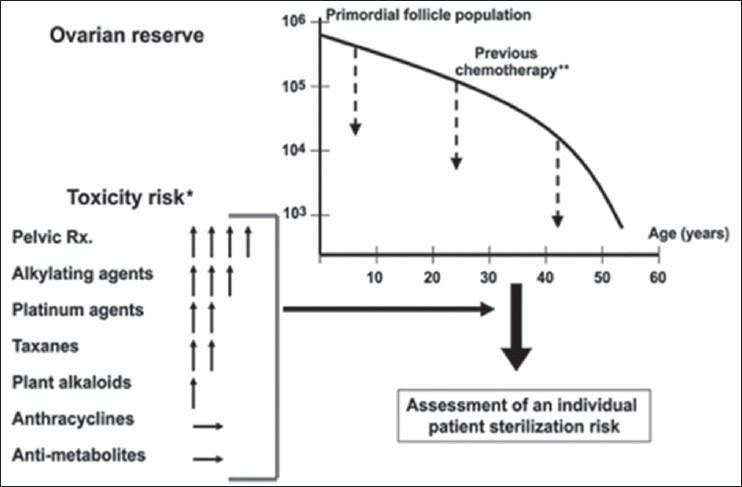 The risk of ovarian failure postchemotherapy is determined largely by the interaction of two factors: The type and amount of drug received and the age of the patient at treatment. Assessment of individual risk can be made using these factors; however, individual variation makes it advisable to consider fertility preservation measures even when treatment may fall into the low to moderate risk category. 

*Vertical arrows represent the level of risk, with the greater number of arrows indicating greater risk; the horizontal arrow indicating negligible or unknown risk. **Dashed arrows represent the reduction in ovarian reserve that occurs following chemothereapy
**Effect of radiotherapy
Unlike chemotherapy, radiotherapy affects both the ovary and the uterus.
Ovarian effects
Human oocyte is sensitive to radiation. Damage to the ovary by radiotherapy is dependent on the age of the patient and dose of the ovarian exposure. The effective sterilizing dose (ESD) is the dose of fractionated radiotherapy (Gy) at which POF occurs immediately after treatment in 97.5% of patients. ESD decreases with increasing age, being 20.3 Gy at birth, 18.4 Gy at 10 years, 16.5 Gy at 20 years, and 14.3 Gy at 30 years, with only 6 Gy being required to cause permanent ovarian failure in women over 40. The number of primordial follicles present at the time of treatment and the dose of radiation received by the ovaries determines the fertility “window.” Ovarian failure has been reported in 90% of patients following total body irradiation (TBI) (10–15.75 Gy) and in 97% of females treated with total abdominal irradiation (20–30 Gy) during childhood.
Uterine effect
Uterine growth starts at puberty and is completed almost 7 years after menarche that is, around the age of 20. Uterine blood flow also increases during puberty. Exposure to radiation leads to reduced vascularity, damage to myometrium leading to fibrosis and hormone dependent endometrial insufficiency, which results in adverse reproductive outcomes subsequently. The uterine volume is lower and endometrium atrophies completely if there is direct radiation. In adults, an exposure to TBI of 12 Gy is associated with significant uterine damage. Radiation doses of >25 Gy directly to the uterus in childhood appears to induce irreversible damage.
Also increased rates of infertility, miscarriage, preterm labor, intra-uterine growth retardation and low birth weight have been reported especially if conception occurs within a year of radiotherapy.

 And increase in perinatal mortality has been reported .

Studies on 2014 suggested that patients receiving >45 Gy during adulthood and >25 Gy in childhood should be counseled to avoid attempting pregnancy. There is no clarity on the dose of radiation to the uterus, above which a pregnancy would not be sustainable.
Fertility Protection – Gynecological malignancy
Fertility preserving surgery whenever possible
Fertility-sparing surgery for cervical cancer
Standard management for cervical cancer is radical hysterectomy with lymph node dissection for early disease and a combination of chemotherapy and radiotherapy when disease has progressed. Radical trachelectomy is performed for women with early-stage cervical cancer (<2 cm in size) who have not yet completed their childbearing. Conization and simple trachelectomy can also be offered in selected cases in very early stage cancer.

 Xu et al. 2011, compared 587 patients with early cervical cancer who underwent either radical trachelectomy or radical hysterectomy in a systemic review. No significant differences were noted between the groups for rates of recurrence, mortality, 5 years recurrence-free survival, or 5 years survival. There is, however, an increased risk of cervical incompetence, preterm delivery, low birth weight and cesarean section associated with this procedure.
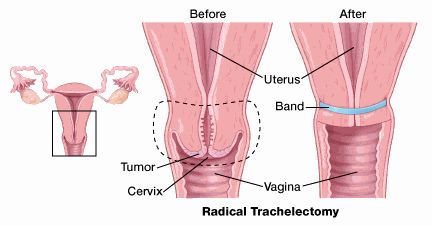 Ovarian tumors
Approximately, 30% of borderline tumors of the ovary affect women under 40 years of age. Traditional management is total hysterectomy with bilateral salpingo-oophorectomy (BSO). Type of fertility-sparing surgery (FSS) depends upon the histology, stage of disease and preexisting ovarian reserve.

 Nonepithelial malignant ovarian tumors, particularly germ-cell tumors, do well with fertility-sparing surgery. Unilateral salpingo-oophorectomy or in some cases cystectomy is done with extensive staging and subsequent follow-up. Recurrence after cystectomy is high 25%. FSS has also been tried for early stage epithelial ovarian malignancy. Prerequisites for conservative surgery include well-differentiated unilateral disease, with no sign of extra-ovarian metastasis.

 Kajiyama et al. 2011[36] in a series of 572 women with stage (i) epithelial ovarian cancer showed no differences in 5 years overall survival (OS) or disease-free survival between women who had undergone radical hysterectomy and those who had undergone fertility-sparing surgery. Patients need to understand the risk of recurrence and give consent knowing this potential risk.
Progesterone therapy for early-stage uterine cancer

Younger women sometimes have endometrial hyperplasia (pre-cancerous changes in the cells that line the uterus) or an early-stage, slow-growing cancer of the lining of the uterus (adenocarcinoma). The usual treatment would be hysterectomy (surgery to remove the uterus). However, women with stage 1, Grade 1 endometrial cancer who still want to have a child might have the option to be treated instead with the hormone progesterone, via an intrauterine device (IUD) or as a pill. Many will go on to have removal of the uterus, fallopian tubes, and both ovaries after giving birth.

 Since they also have a high risk of ovarian cancer, many oncologists believe young women with uterine cancer should not freeze ovarian tissue and put it back into their bodies later on
Endometrial carcinoma
Standard management is total hysterectomy with BSO. Progestational agents are offered in well-differentiated early disease to women desirous of conception. Majority (73–81%) patients respond well to treatment. Recurrence rates are 18–40%, concurrent ovarian malignancy is present in 11–29% patients. Pregnancy rate (PR) of 40% and live birth rates up to 47% have been reported.

 So far, no randomized controlled trials have compared this treatment with standard care. Strict follow-up should be carried out with endometrial biopsy and magnetic resonance imaging to look for recurrence. Definitive treatment is required after completing childbearing.
Non- gynecological fertility preservation techniques
Ovarian protection




Assisted reproductive techniques
Ovarian protection techniques
Non surgical techniques :
GnRH analogues
Pelvic shielding

Surgical techniques :
Ovarian transposition
Ovarian suppression


Gonadotropin-releasing hormone (GnRH) agonists are long-acting hormone drugs that can be used to make a woman go into menopause for a short time. This is called ovarian suppression. The goal of this treatment is to shut down the ovaries during cancer treatment to help protect them from damaging effects. The hope is that reducing activity in the ovaries during treatment will reduce the number of eggs that are damaged, so women might be able to resume normal menstrual cycles after treatment.
Gonadotropins releasing hormone analogue (temporary ovarian suppression)
Preventing early stage development of ovarian follicles .

Prevents cellular apoptosis

Suppression of HPO axis 

Start : at least one week before the initiation of systemic cytotoxic therapy 
Prolonged until after the administration of the last chemotherapy cycle
Ovarian transposition
Protects ovarian function by moving the ovaries out of the field of radiation. In craniospinal irradiation, the ovaries are fixed as laterally as possible, away from the spine; for pelvic irradiation, they are moved outside the pelvis and anchored as high as possible above the pelvic brim either in the paracolic gutter or anterior abdominal wall. This requires mobilization of the ovary by cutting the utero-ovarian ligaments. Titanium clips are placed on the two opposite borders of the ovaries for radiological identification.
 Ovarian transposition does carry certain risks such as increased ovarian cyst formation, postoperative adhesions, chronic pelvic pain, migration of the ovaries back to their native position and POF, apart from the surgical risk.
 Since this procedure does not prevent ovarian damage by cytotoxic drugs, it should be avoided if the patient has to undergo both chemo and radiotherapy. Transvaginal oocyte recovery becomes difficult because of ovarian transposition, and transabdominal oocyte retrieval (OR) may be required for IVF.
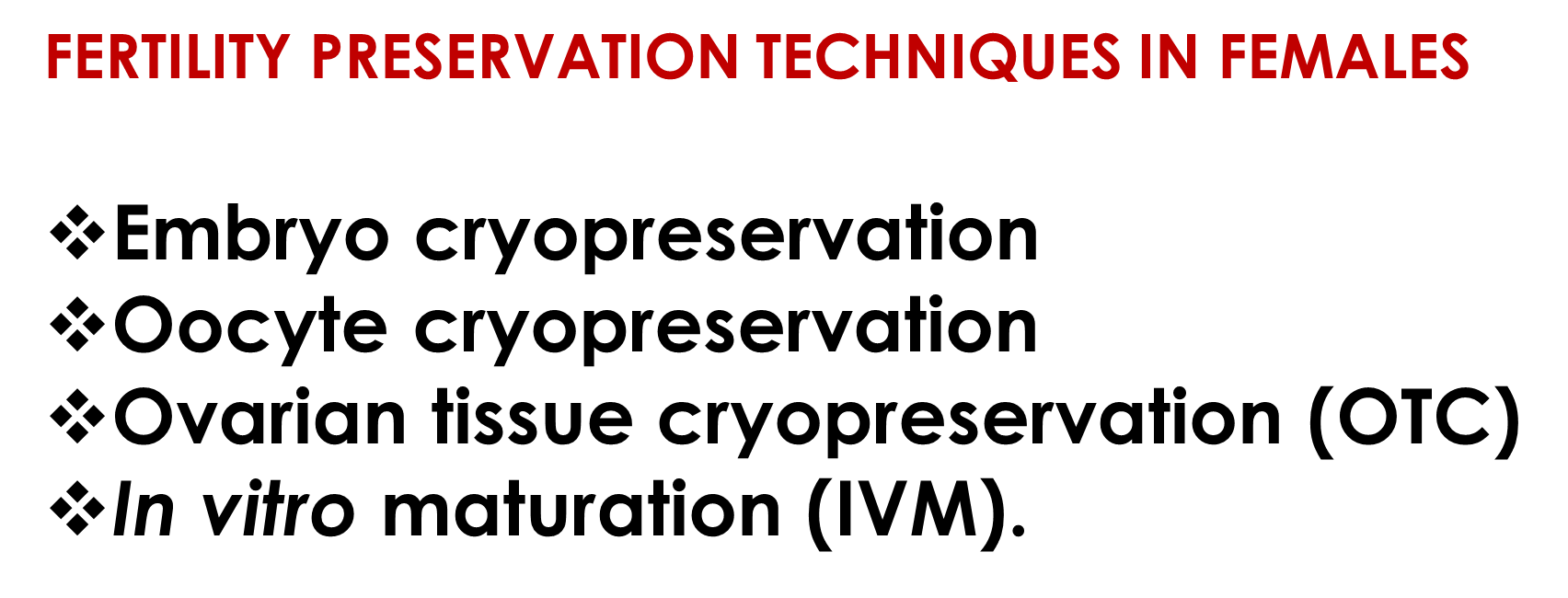 Embryo cryopreservation

This requires the patient to go through IVF. Since a sperm sample is required for oocyte fertilization, the woman must be married or should have a partner.

Embryo cryopreservation is an established technology that provides a good success rate depending on the number and quality of embryos stored.

Cancer patients had a higher likelihood of live birth resulting in twins possibly because there was no underlying infertility factor in these patients.
Limitations Embryo cryopreservation:

-Controlled ovarian stimulation takes approximately 2 weeks from the 2nd day of the period, and this may delay cancer treatment

-High estradiol levels during stimulation may have a negative effect on estrogen-sensitive tumors

-Partner's or donor sperm required which limits reproductive autonomy in the future and increases stress levels

-Ethical, legal and religious implications regarding disposal of embryos in case patient dies before she can use the embryos or there is a separation of the partners

-Cannot be used in prepubertal patients.
Mature oocyte cryopreservation

When a woman is unmarried or does not have a partner mature oocyte cryopreservation is carried out. In fact, it has been suggested that oocyte preservation is a better option for all women to maintain reproductive autonomy. Oocyte cryopreservation also requires the patient to go through ovarian stimulation .

Data on pregnancy and live birth rates from oocyte cryopreservation in cancer patients are rare, so success rates extrapolated from other populations, such as young oocyte donors, have to be used for patient counseling.

Both embryo and oocyte cryopreservation cannot be performed on prepubertal girls.
 Another disadvantage is that only a limited number of oocytes/embryos can be collected in one attempt, which in turn restricts the number of attempts for pregnancy
Ovarian tissue cryopreservation

Involves obtaining ovarian cortical tissue that is rich in primordial follicles, prior to ovarian failure by laparoscopy or laparotomy. Ovarian tissue is dissected into small fragments, and cryopreserved by slow-cooling technique or vitrification (The solution forms an amorphous glass as a result of rapid cooling by direct immersion in a polyethelene (PE) straw into liquid nitrogen)

The tissue is transplanted after completion of cancer therapy into the pelvis (orthoptic transplant) or outside the pelvis-abdominal wall, and fore-arm have been used (heterotopic transplant).

 Spontaneous pregnancies can occur after orthotopic pelvic transplant but IVF is necessary when a heterotropic transplant is carried out.

Orthotopic transplantation has been more successful in humans.

No live births have been reported so far in females who cryopreserved tissue before puberty.
In younger  patients, the amount of ovarian tissue cryopreserved theoretically should be proportional to the risk of age-related diminished follicular reserve.

Based on the current evidence, removal of both ovaries for cryopreservation is not justified at this time unless the chemotherapy regimen has an extremely high likelihood of inducing complete ovarian failure.

This technique has many advantages over oocyte and embryo cryopreservation.
It does not delay the start of cancer therapy and avoids the risk of ovarian stimulation. 
There is no need for partner or donor sperm.
It preserves a larger pool of follicles and allows for the resumption of ovarian function. Ovarian function generally resumes between 2-8 months posttransplant and lasts for up to 7 years.
It is the only technique available for preserving fertility in prepubertal girls.

Reseeding tumor cells following ovarian tissue transplantation is a major concern especially for malignancies like leukemias that are systemic in nature autologous transplantation is contraindicated in situations where cancer cells may be present in the cryopreserved ovarian tissue
In vitro maturation

Involves aspiration of immature oocytes after minimal or no stimulation followed by IVM and cryopreservation of mature oocytes or embryos generated after fertilization.

Immature oocytes can also be collected in the luteal phase and from antral follicles in the ovarian tissue.

This technique has been performed experimentally and with good success in girls as young as 5 years. So far, this technique has mainly been used in polycystic ovary syndrome patients.
Criteria for ovarian tissue banking

Age: Under 37 years (may be individualized based on the status of ovarian reserve)

Ovarian function: Premenopausal by follicle-stimulating hormone

Communication with oncologists: Cancer treatment plan, prognosis

When embryo freezing or oocyte freezing is not indicated: Delaying cancer treatment is not acceptable, hormonal stimulation is not permitted, assisted reproductive technology (ART) is not allowed

Prepubertal girls who do not have any other options

High risk for Premature ovarian failure

Informed consent from adult patients

Physically and mentally healthy enough for surgery

Desires to have a child in the future

Should understand the experimental nature and potential risks of cancer cell transmission.
Options for women who are not fertile after cancer treatment_legally complicated and expensive process.
Donor eggs or embryos

Surrogacy 
for women who cannot carry a pregnancy, There are 2 types of surrogate mothers:
A gestational carrier is a healthy female who receives the embryos created from the egg and sperm of the intended parents or from egg or sperm donors. The gestational carrier does not contribute her own egg to the embryo and has no genetic relationship to the baby.
A traditional surrogate is usually a woman who becomes pregnant through artificial insemination with the sperm of the male in the couple (or a sperm donor) who will raise the child. She gives her egg (which is fertilized with his sperm in the lab), and carries the pregnancy. She is the genetic mother of the baby.

Adoption
Sperm banking is also known as sperm cryopreservation or semen storage. 

Some cancer treatments can affect fertility. This might affect your ability to father children in the future. Collecting sperm before treatment means you might still be able to have children in the future
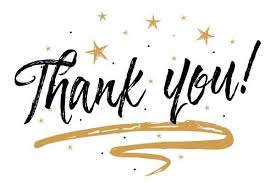